Petőfi-zarándoklat
2023. Október 2 – 7.
6 nap, 17 település, 130 km
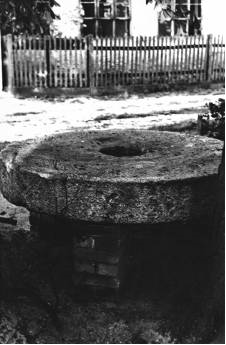 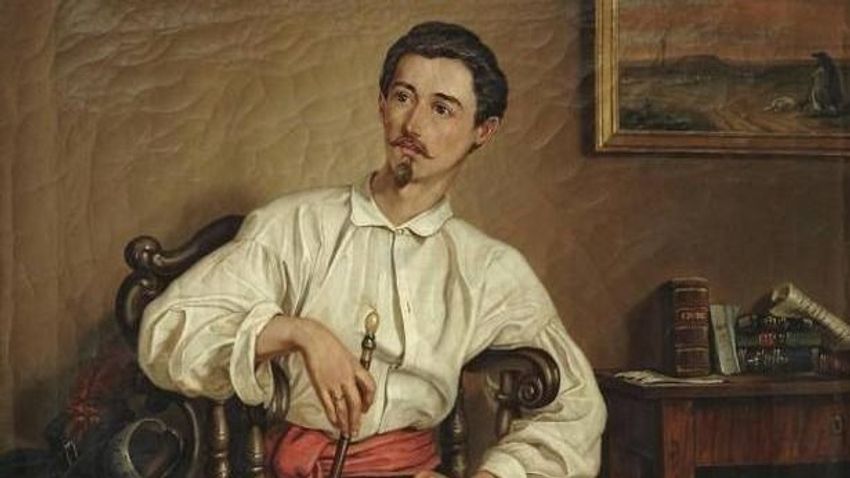 A várpalotai Krúdy Gyula Városi Könyvtár igazgatója, Budai László ötlete nyomán indult a 17 települést érintő Petőfi-zarándoklat.
Könczöl Imre, Székesfehérvár, majd Várpalota legendás könyvtárigazgatója Petőfi Sándor születésének 150. évfordulójára egy kis könyvecskét adott ki kutatásairól, és ebben tisztázta, hogy ez a legvalószínűbb útvonal, amit a 16 éves költő gyalogszerrel megtett a székesfehérvári Salkovics Mihály (mészáros) rokonától Veszprém vármegyén át az Ostffyasszonyfán lakó Salkovics Péter (földmérő mérnök) rokonáig
Október 2. Székesfehérvár
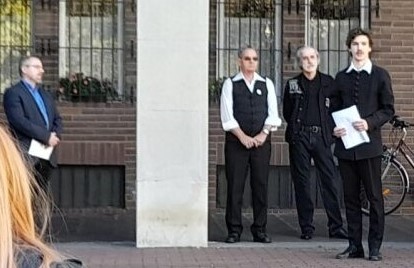 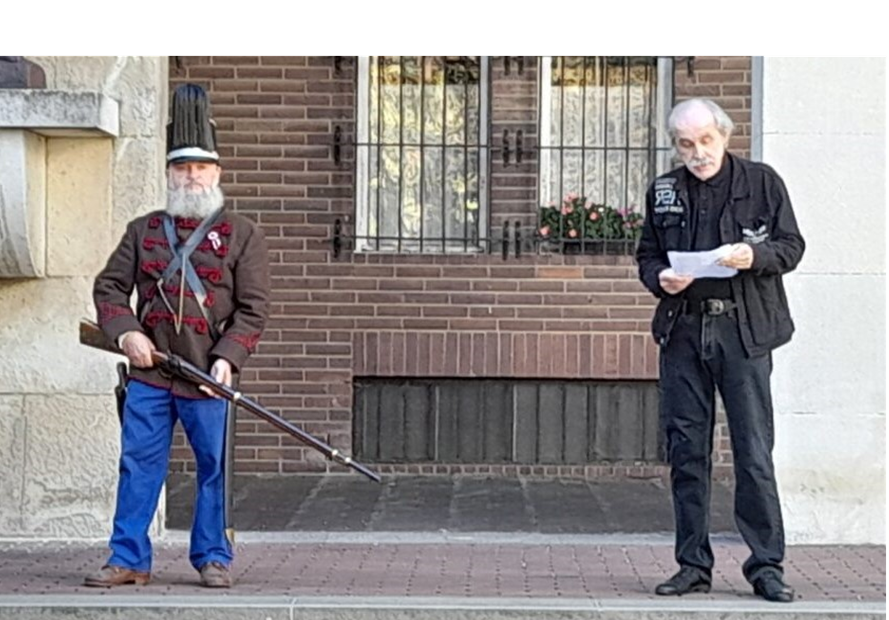 Zarándokok
Móricz Hetény, Nagy Mónika, Ruff Ilona, Peresztegi-Nagy Róbert
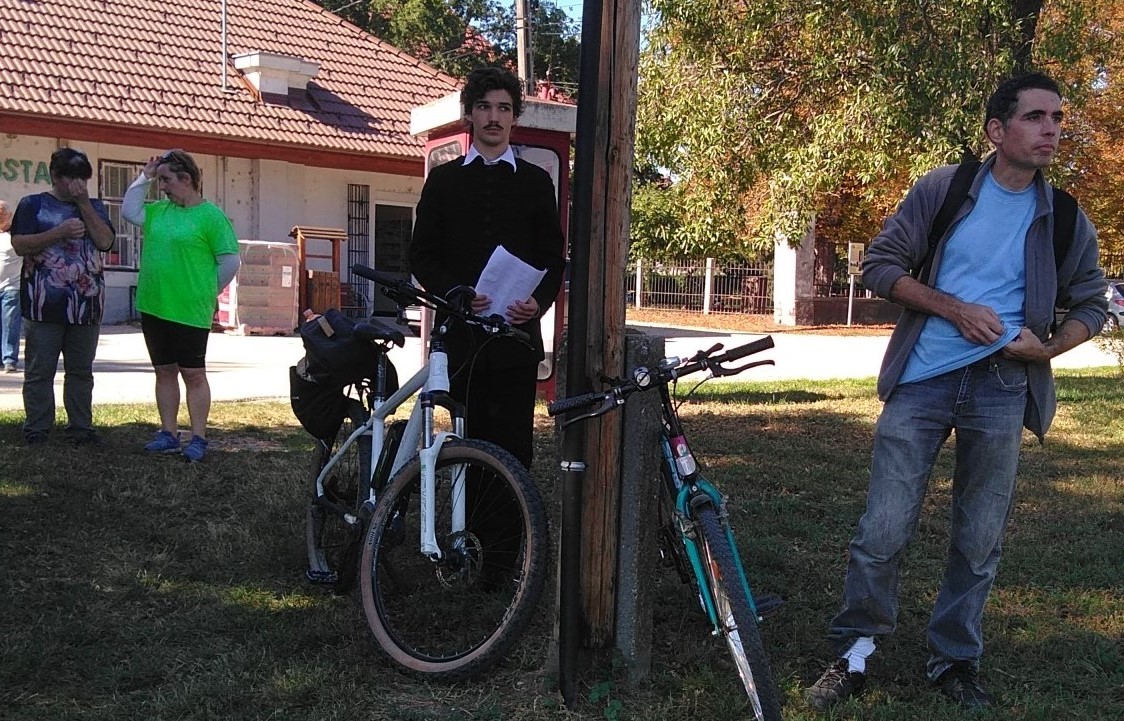 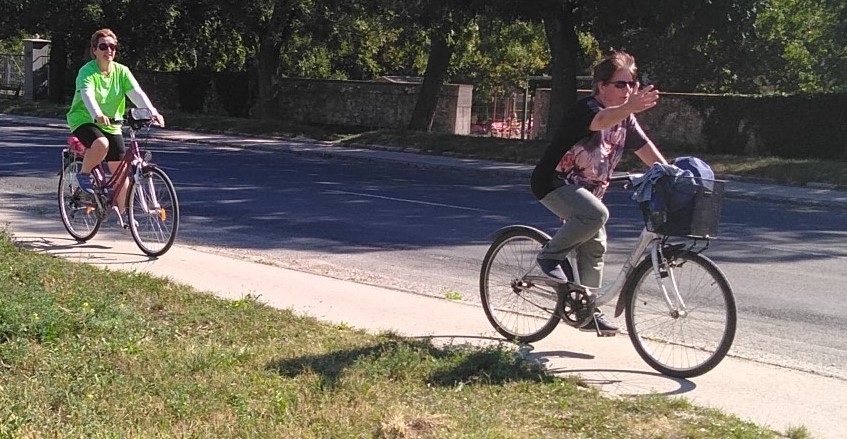 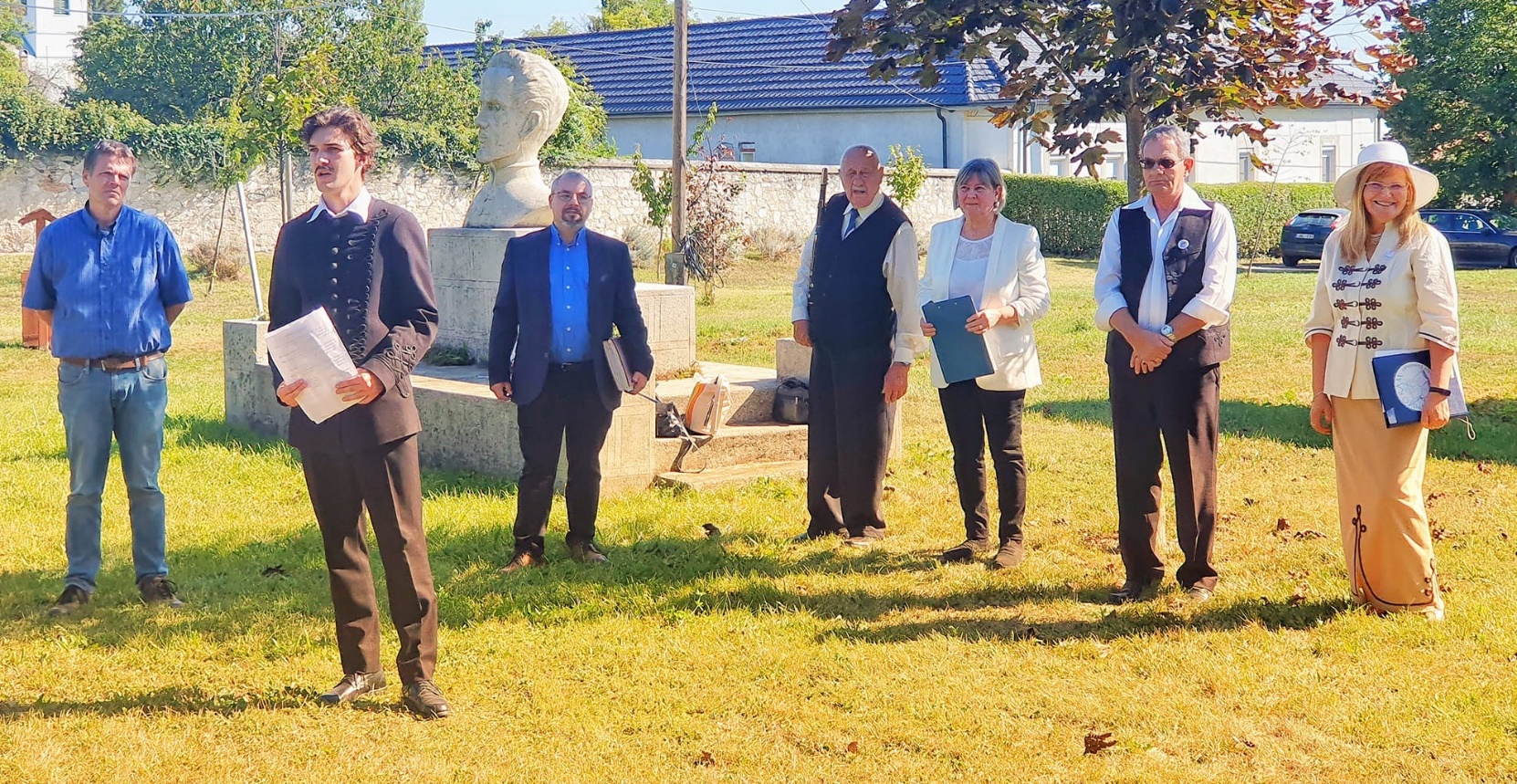 2. állomás: Csór
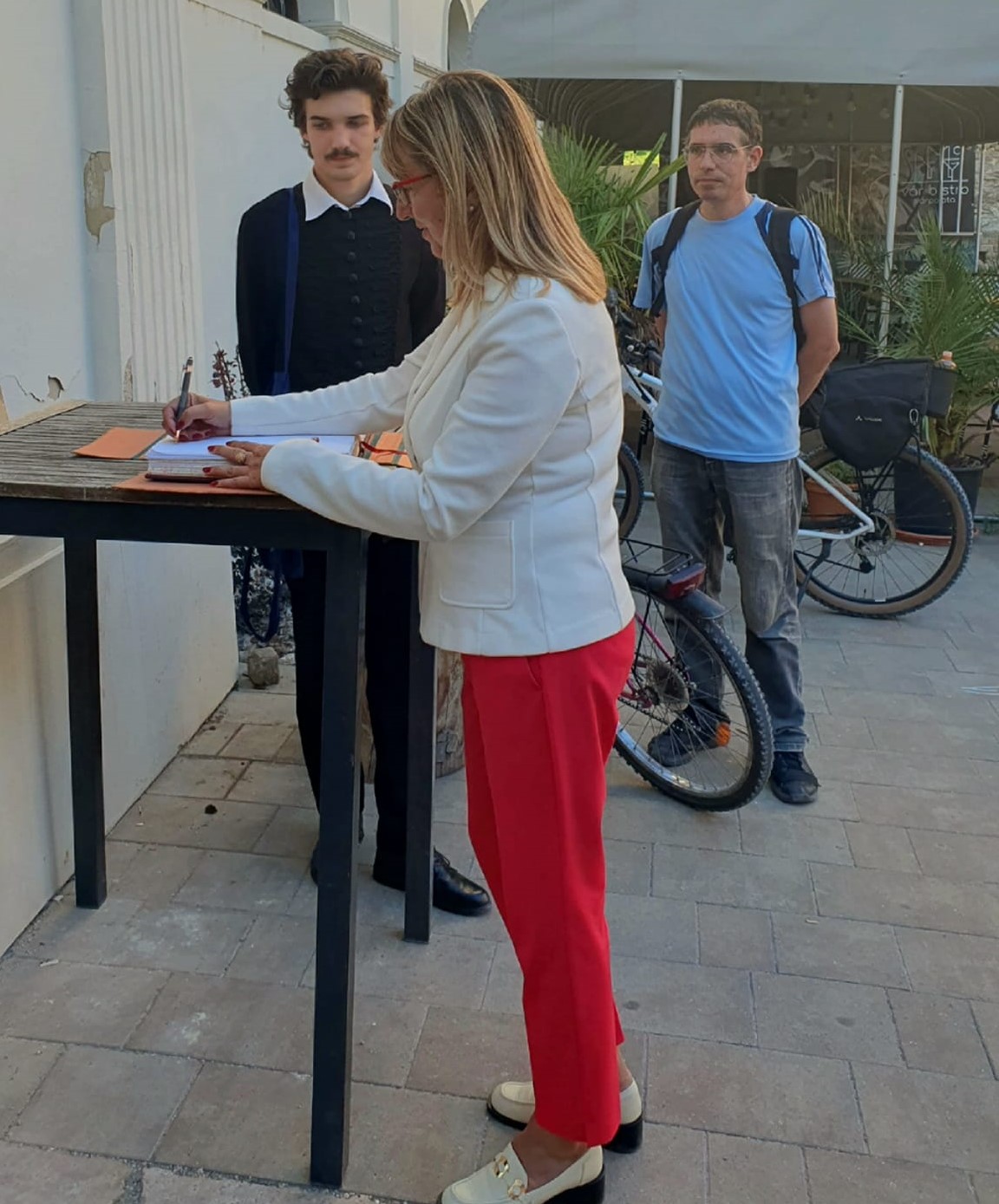 3. állomás: VárpalotaKoffer Band
4. állomás: Öskü
5. állomás: HajmáskérIrodalmi klub
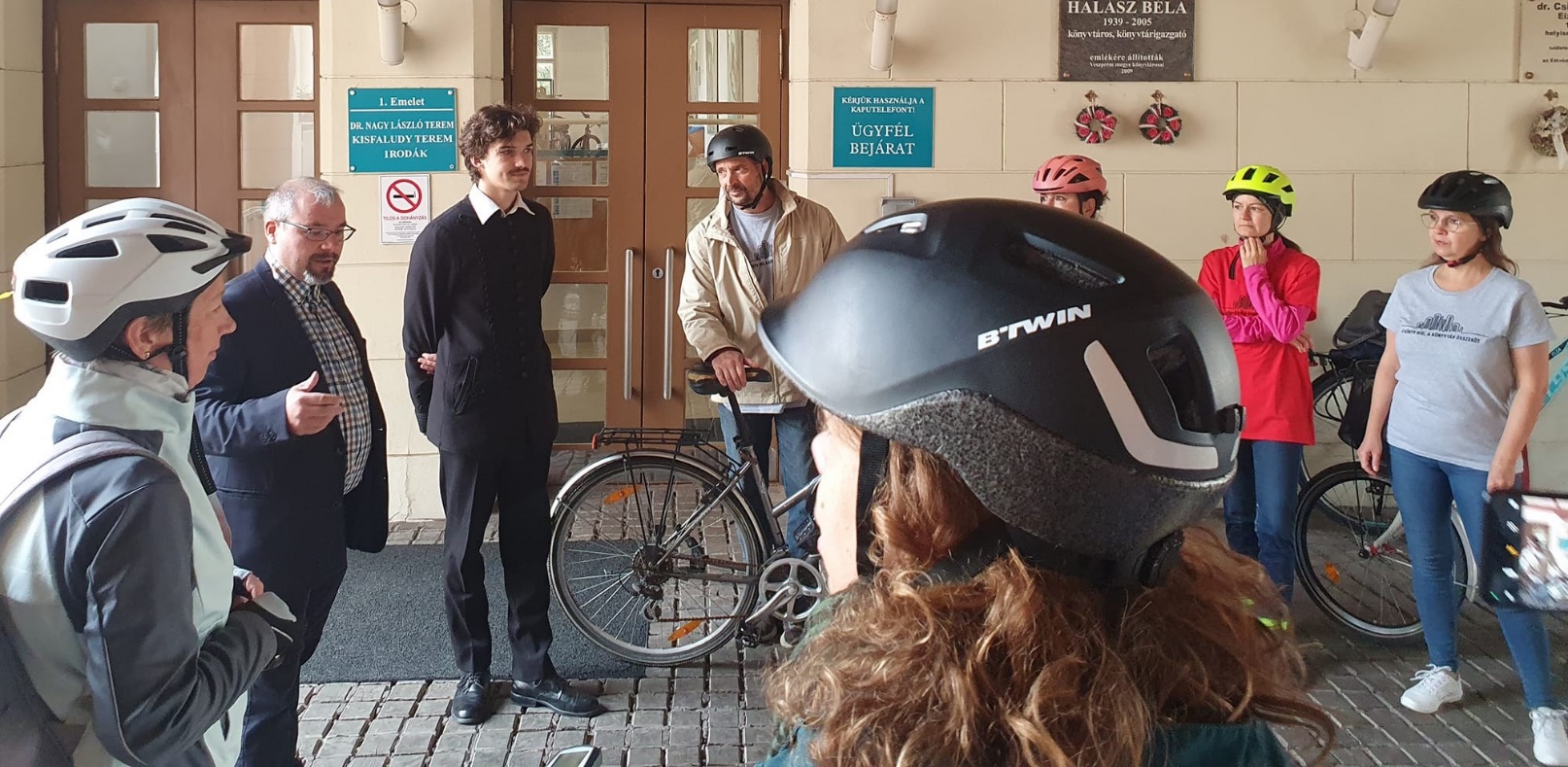 6. állomás: Veszprém
7. állomás: Márkó
8. állomás: Bánd
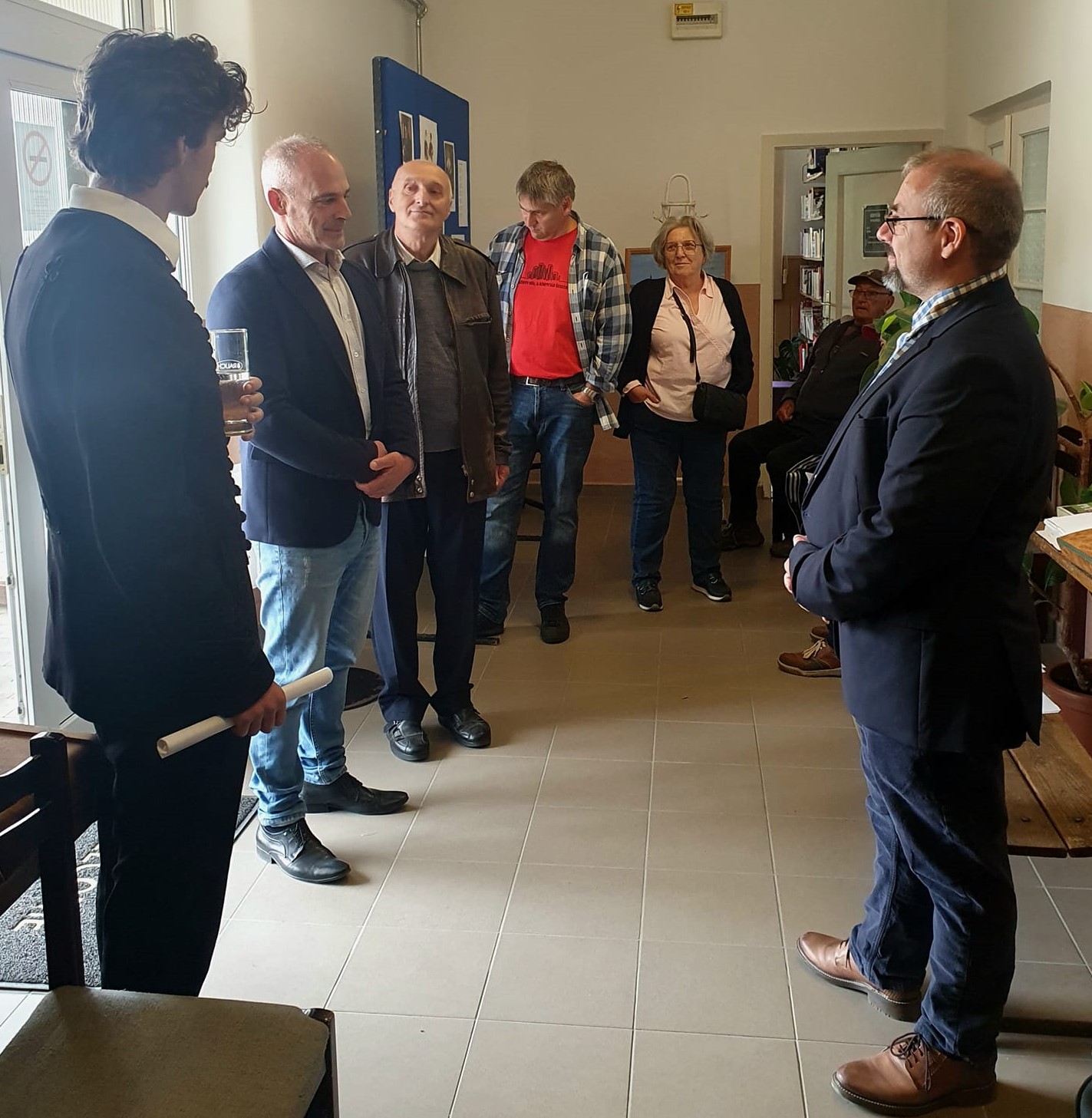 9. állomás: Herend
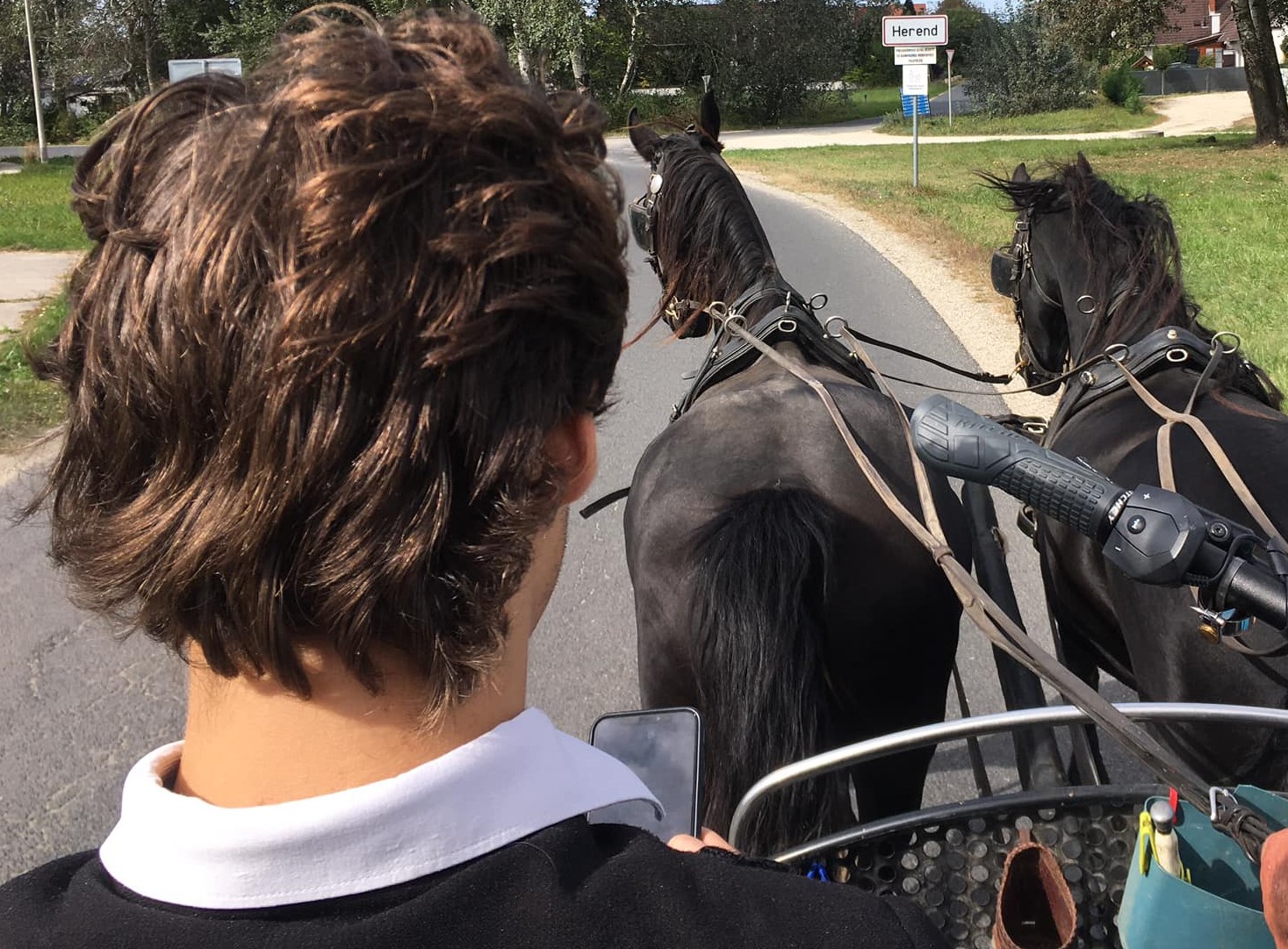 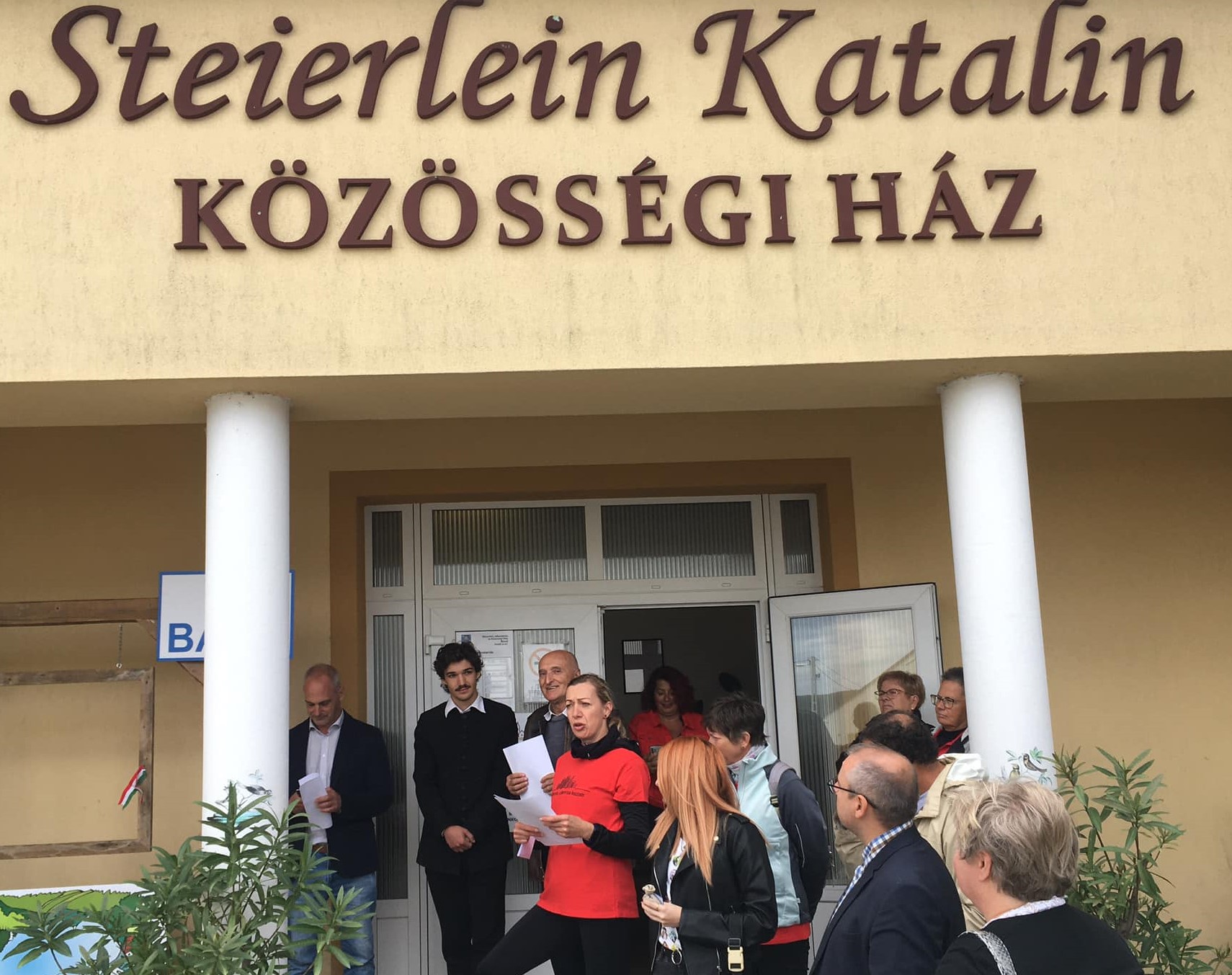 10. állomás: Városlőd
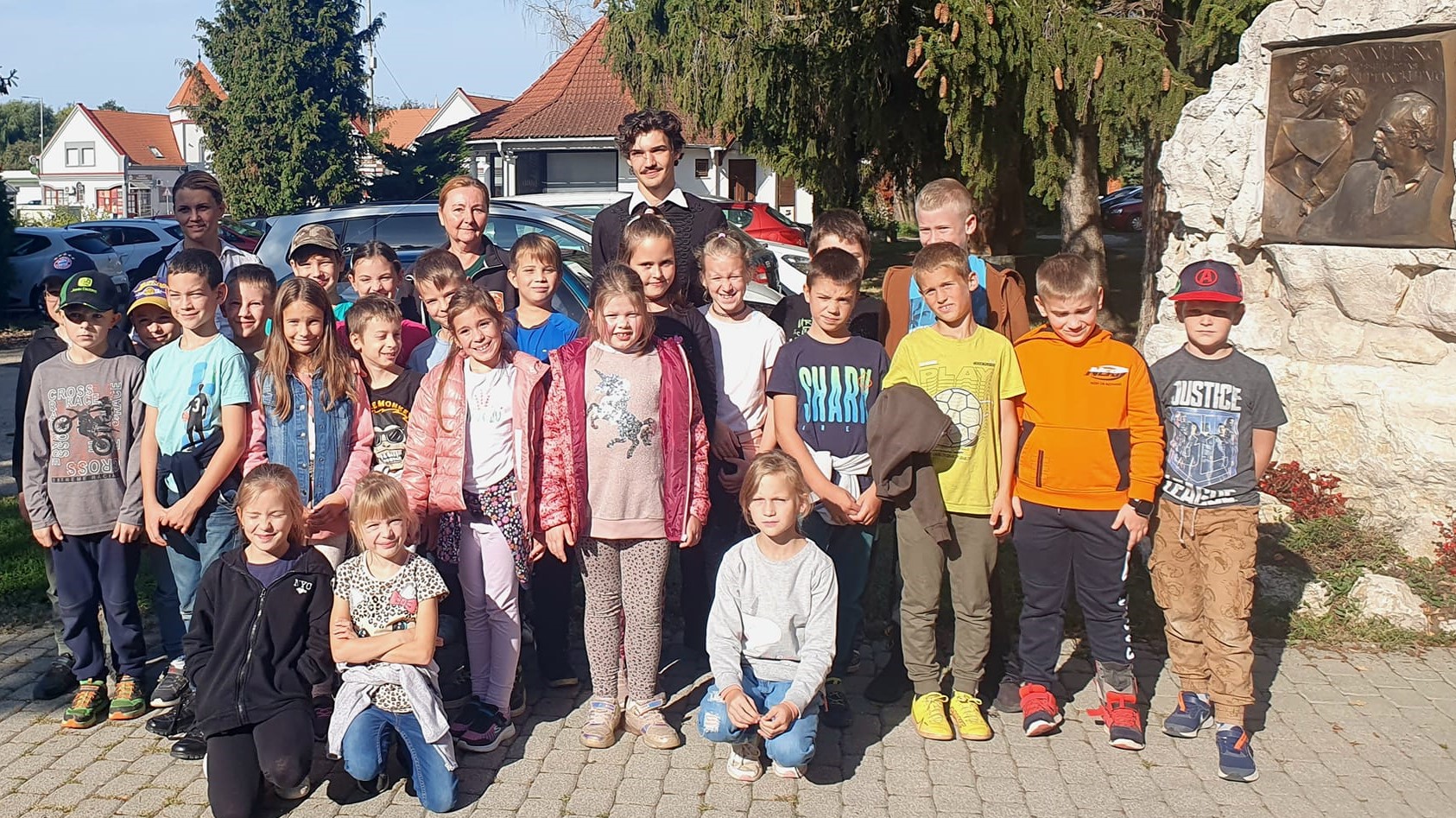 11. állomás: Farkasgyepű
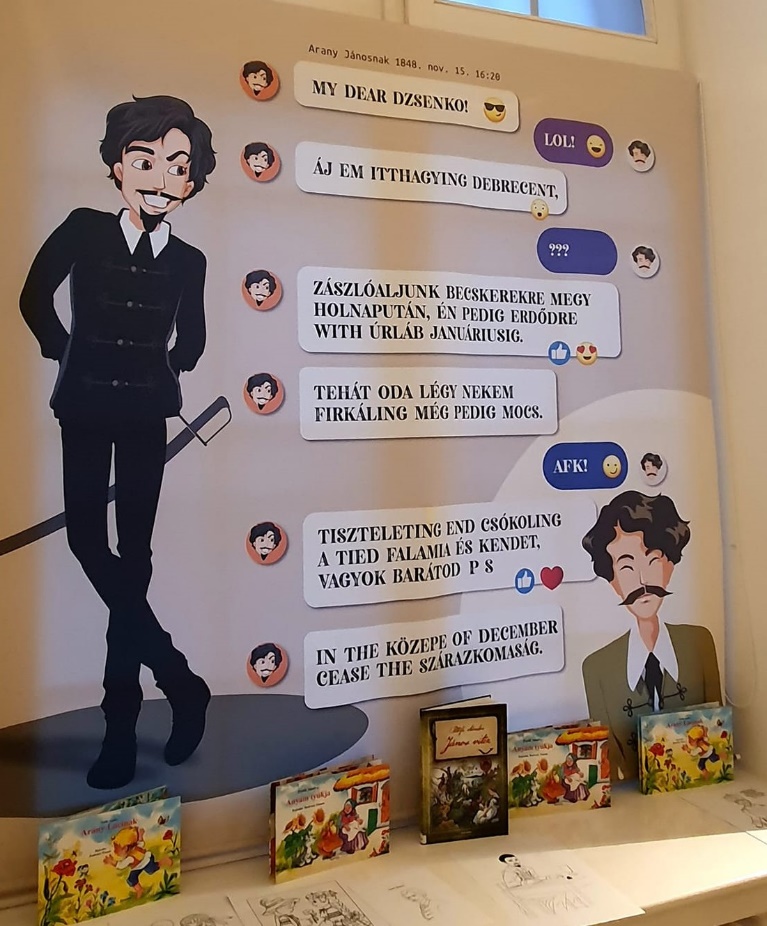 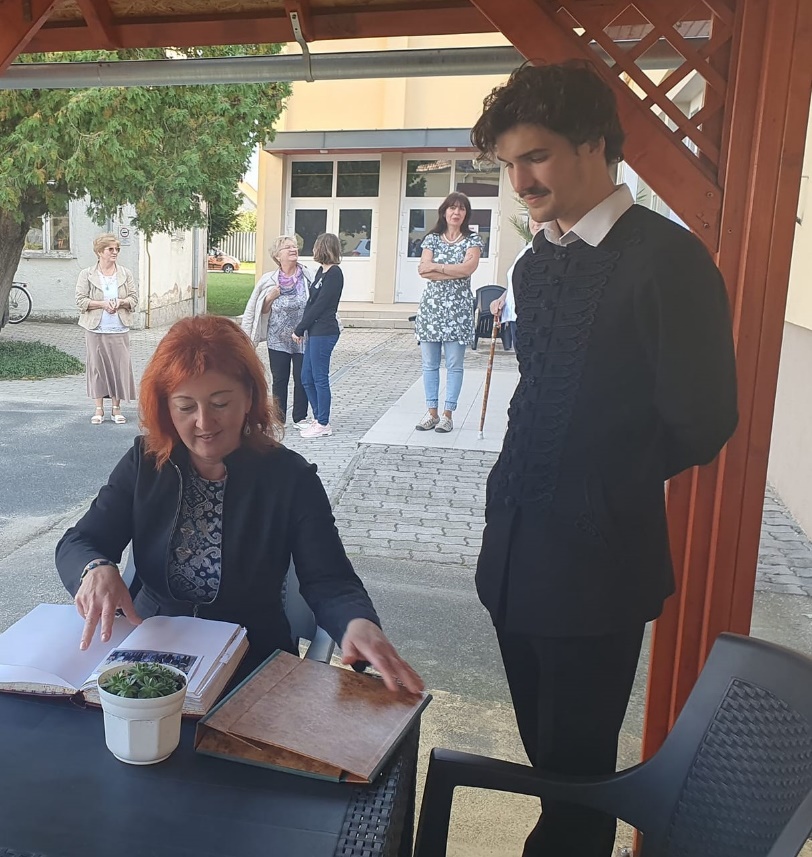 12. állomás: Pápa
Dunántúli Református Egyházkerület Tudományos Gyűjteményei
13. állomás: Nyárád
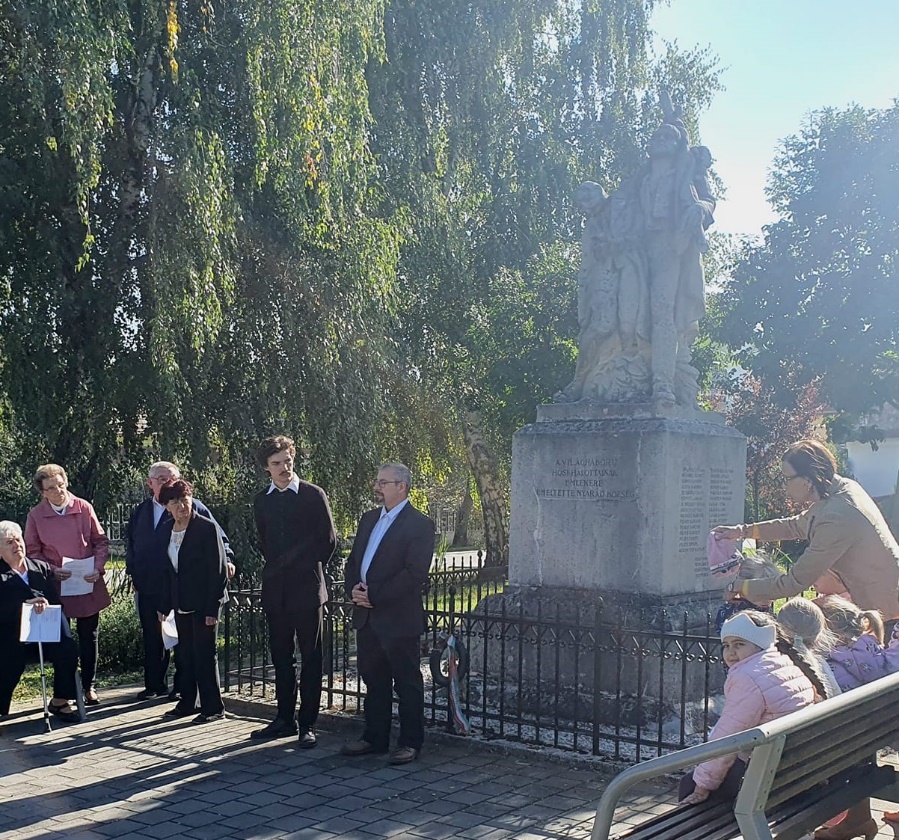 14. állomás: Mersevát
15. állomás: Celldömölk
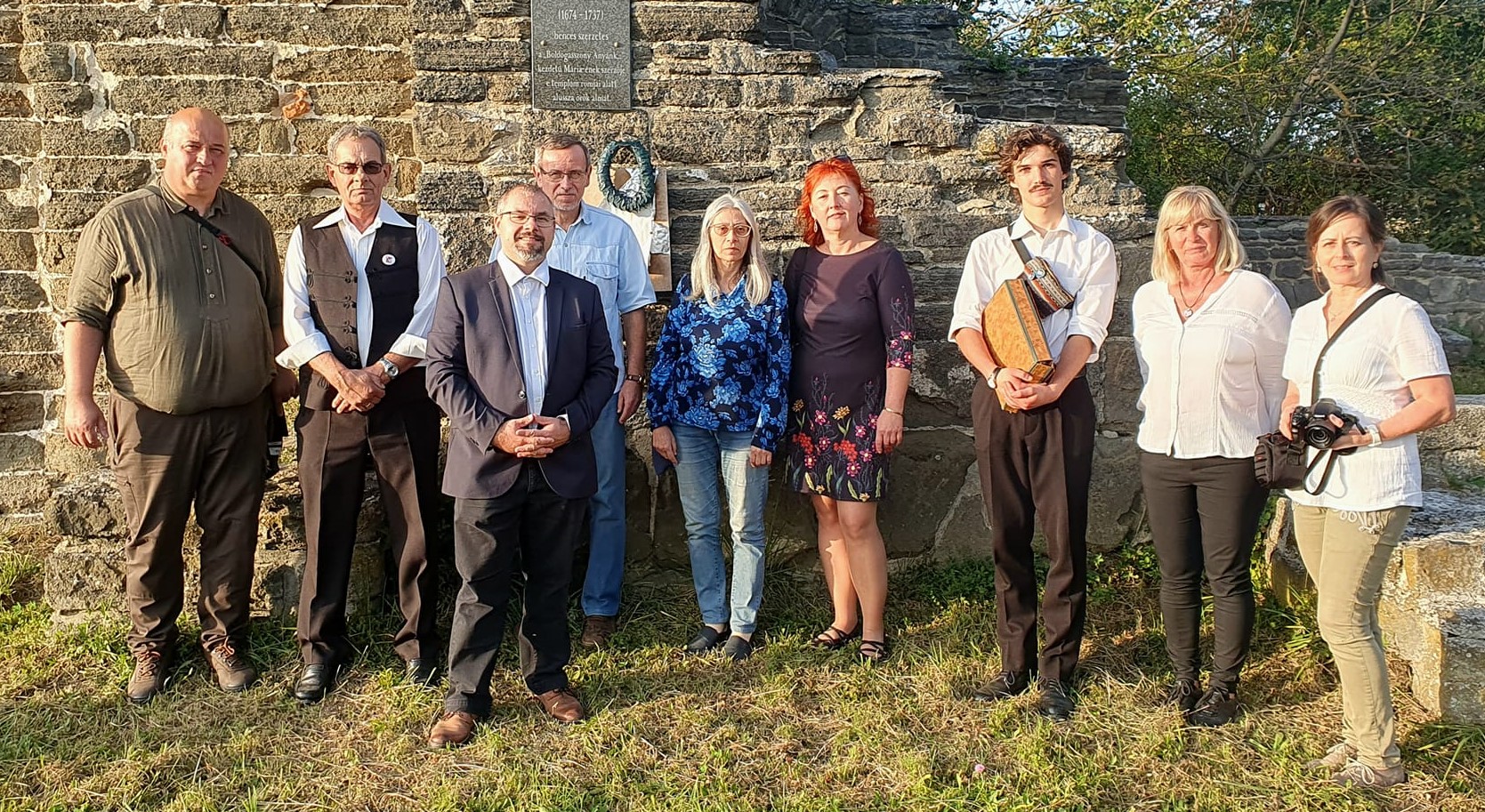 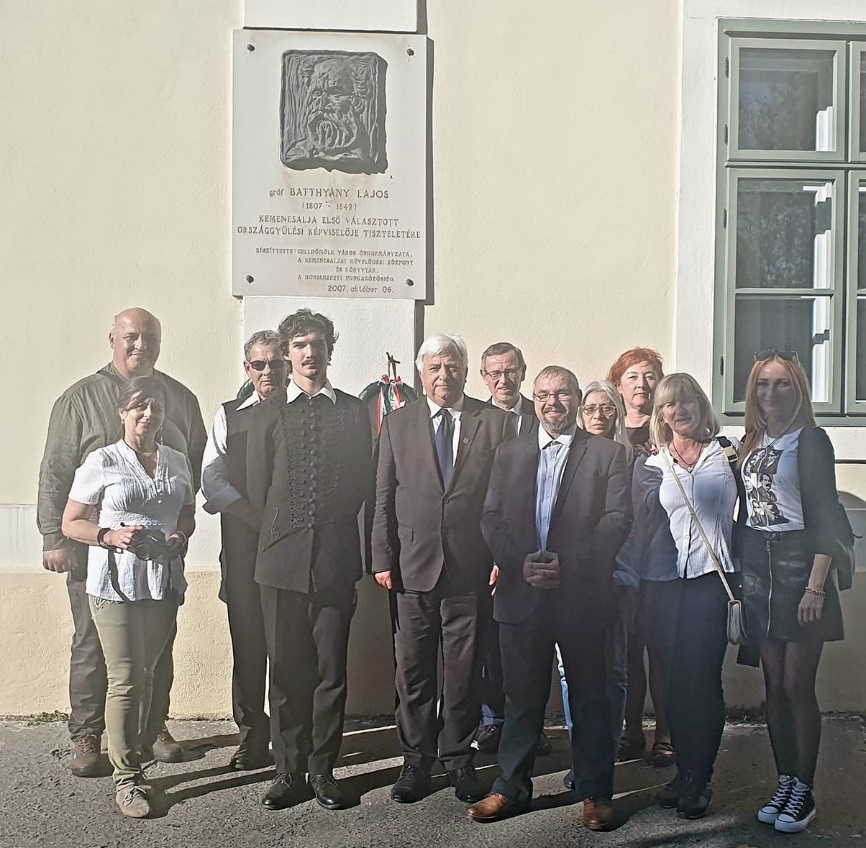 16. állomás: Kemenesmihályfa
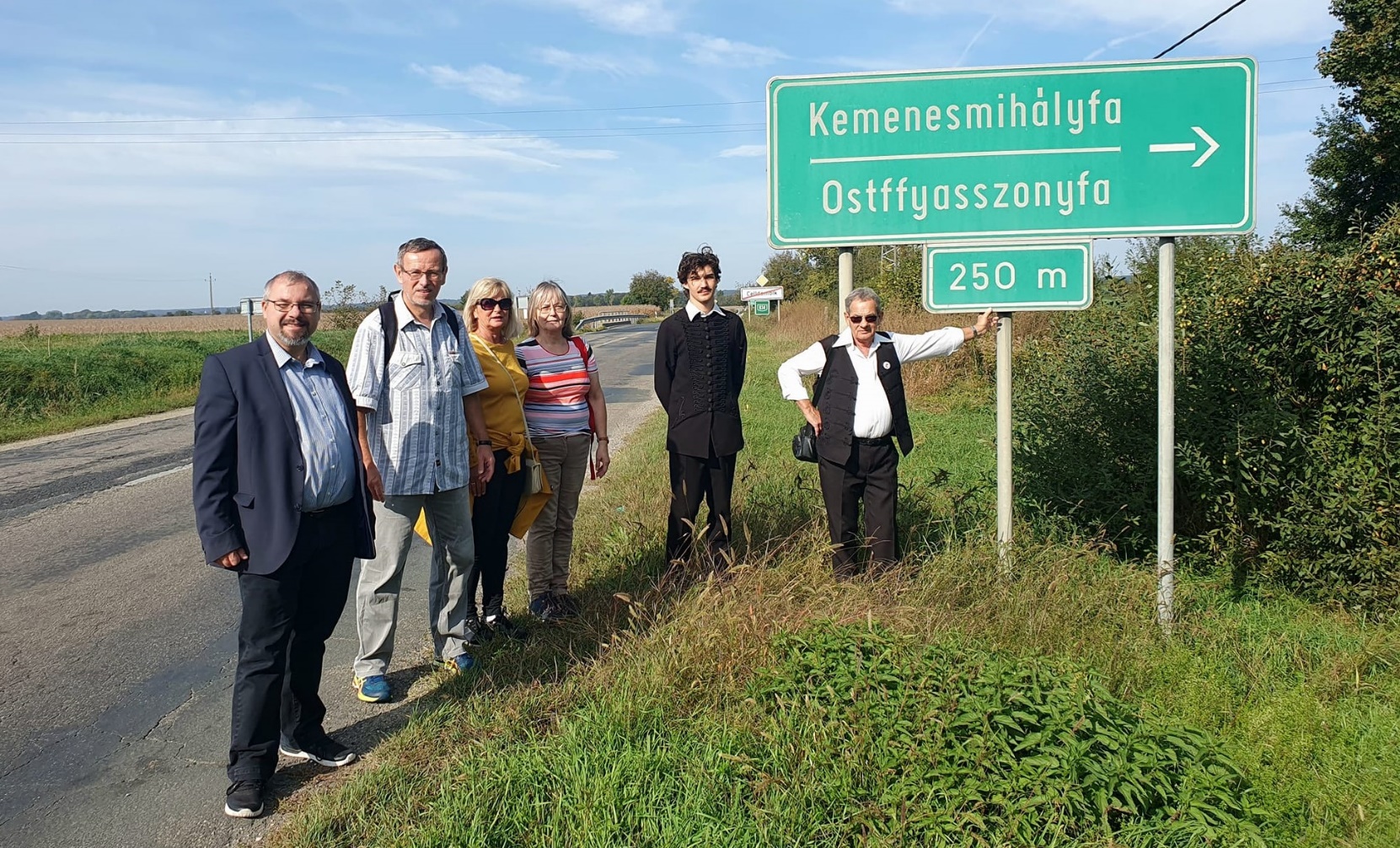 17. állomás: Ostffyasszonyfa
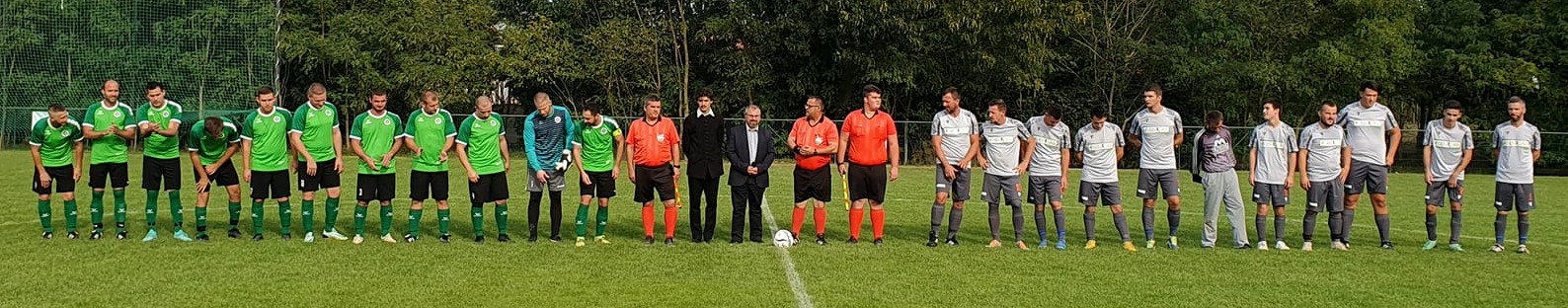 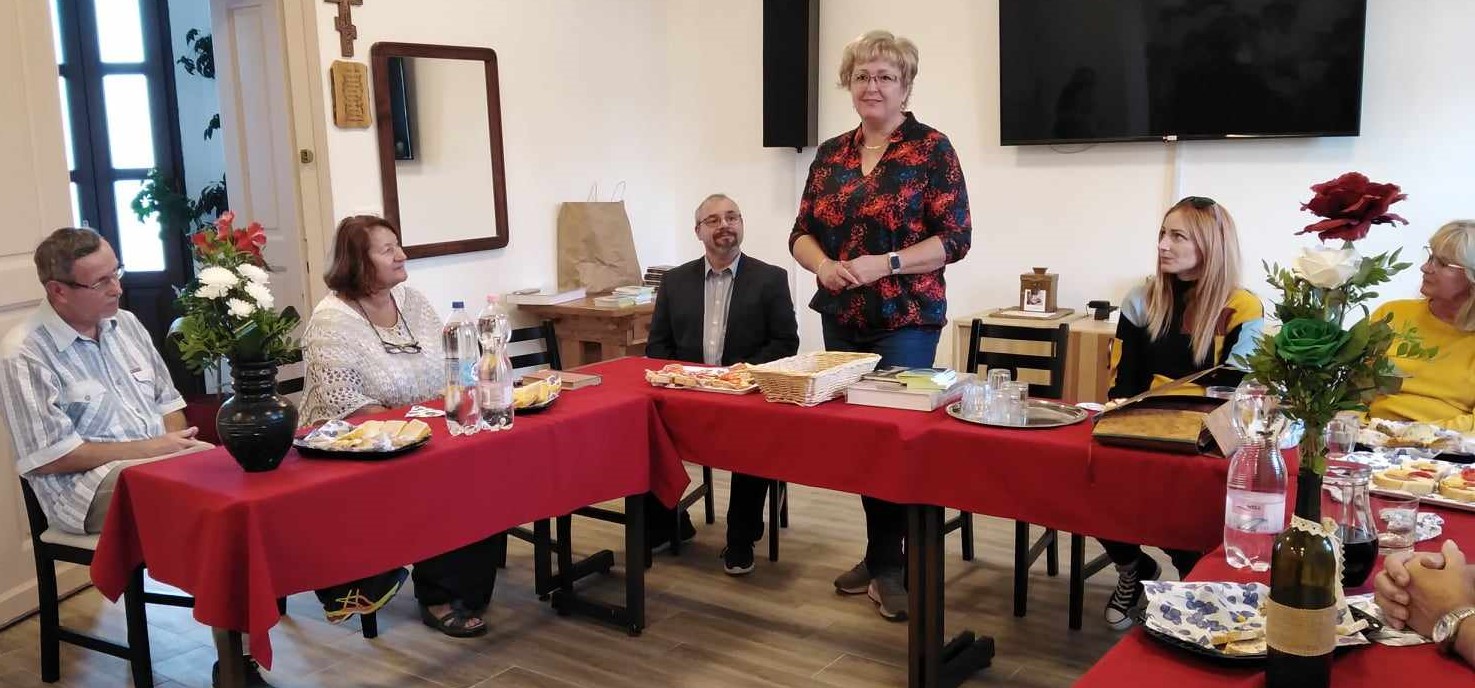